МБОУ Захаровская СОШ дошкольное отделение –детский сад № 22
Группа № 4
Воспитатели:
Петухова М.И.
Хиблина Е.Н.
ПЯТЫЙ   МОДУЛЬ
Ступеньки к школе
25.02.2025-02.03.2025
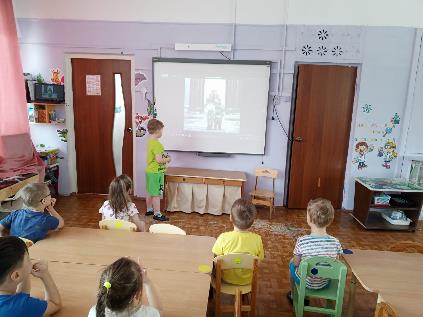 Составление рассказов на примере «Традиции моей
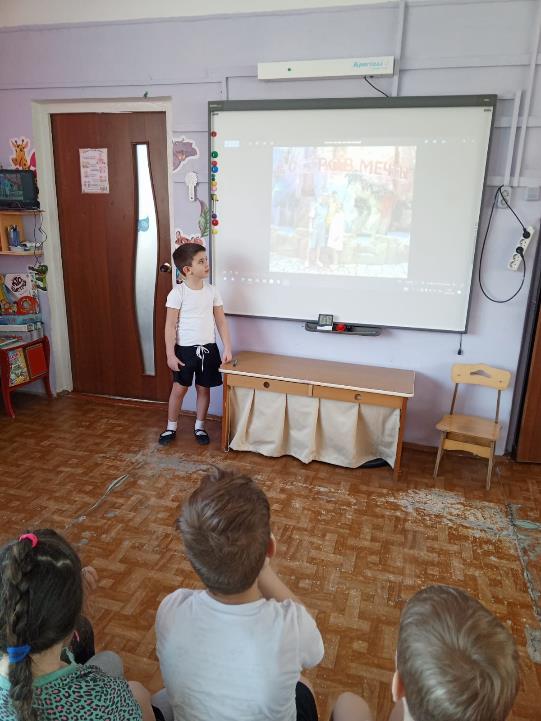 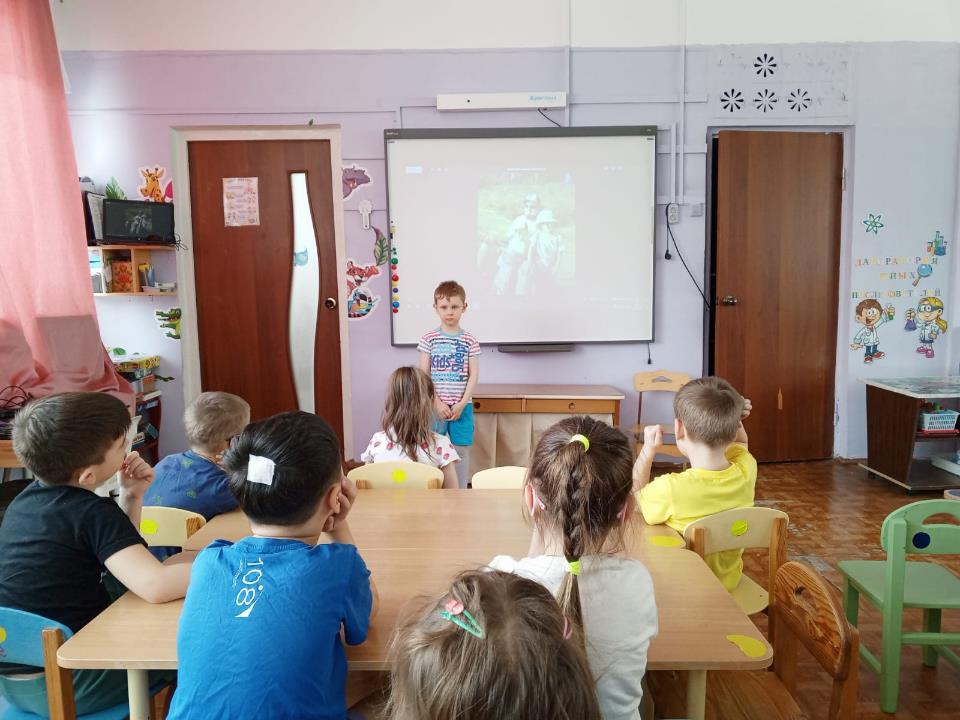 Цель:
Развивать интерес к истории своей семьи, семейным традициям; развивать связную речь, обогащать словарный запас детей. 
Продолжать совершенствовать умение детей составлять рассказы по картинкам с последовательно развивающимся действием;
Развивать монологическую речь.
Творческая лаборатория
03.03.2025-09.03.202
«Магнитное конструирование»
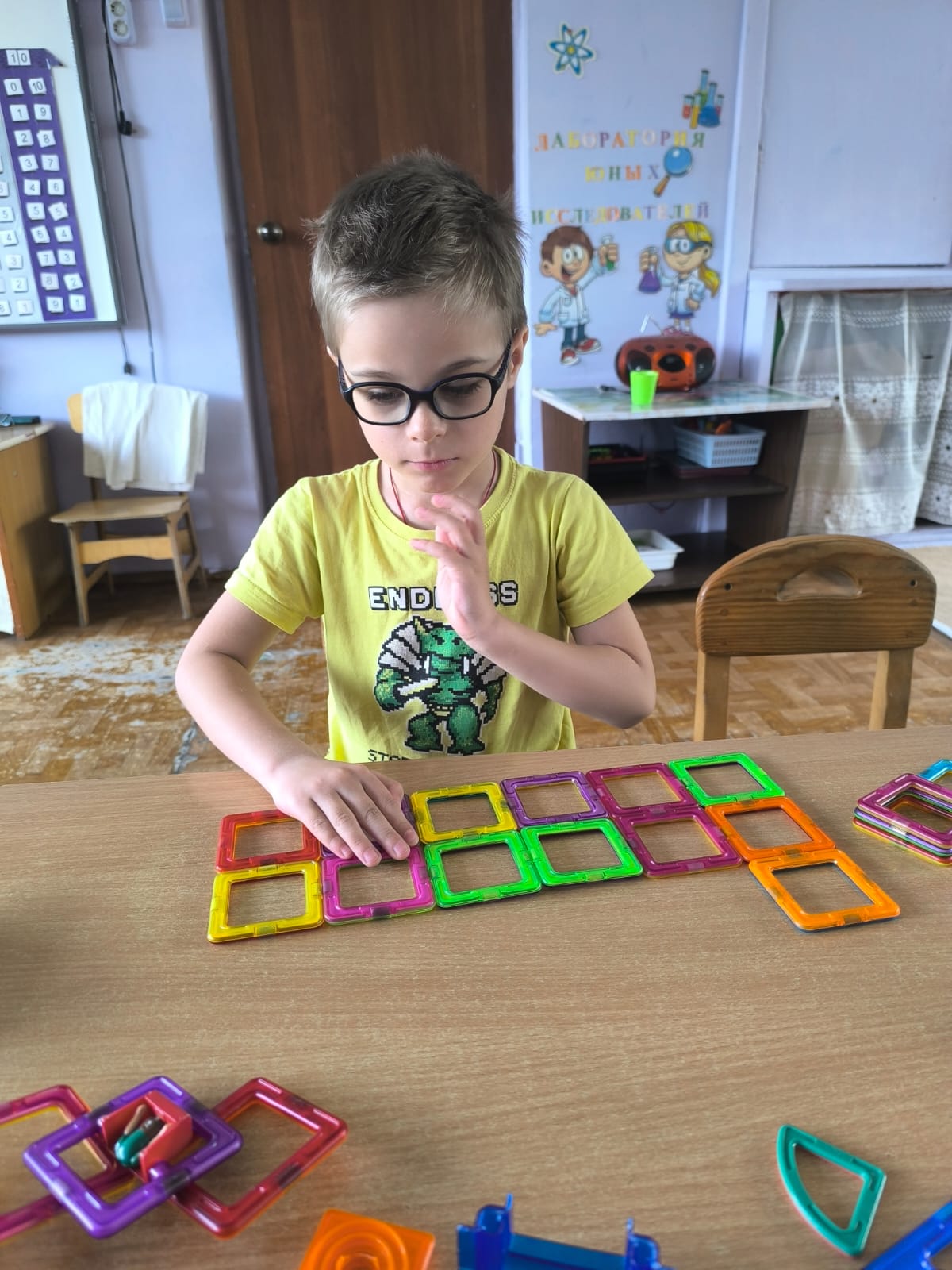 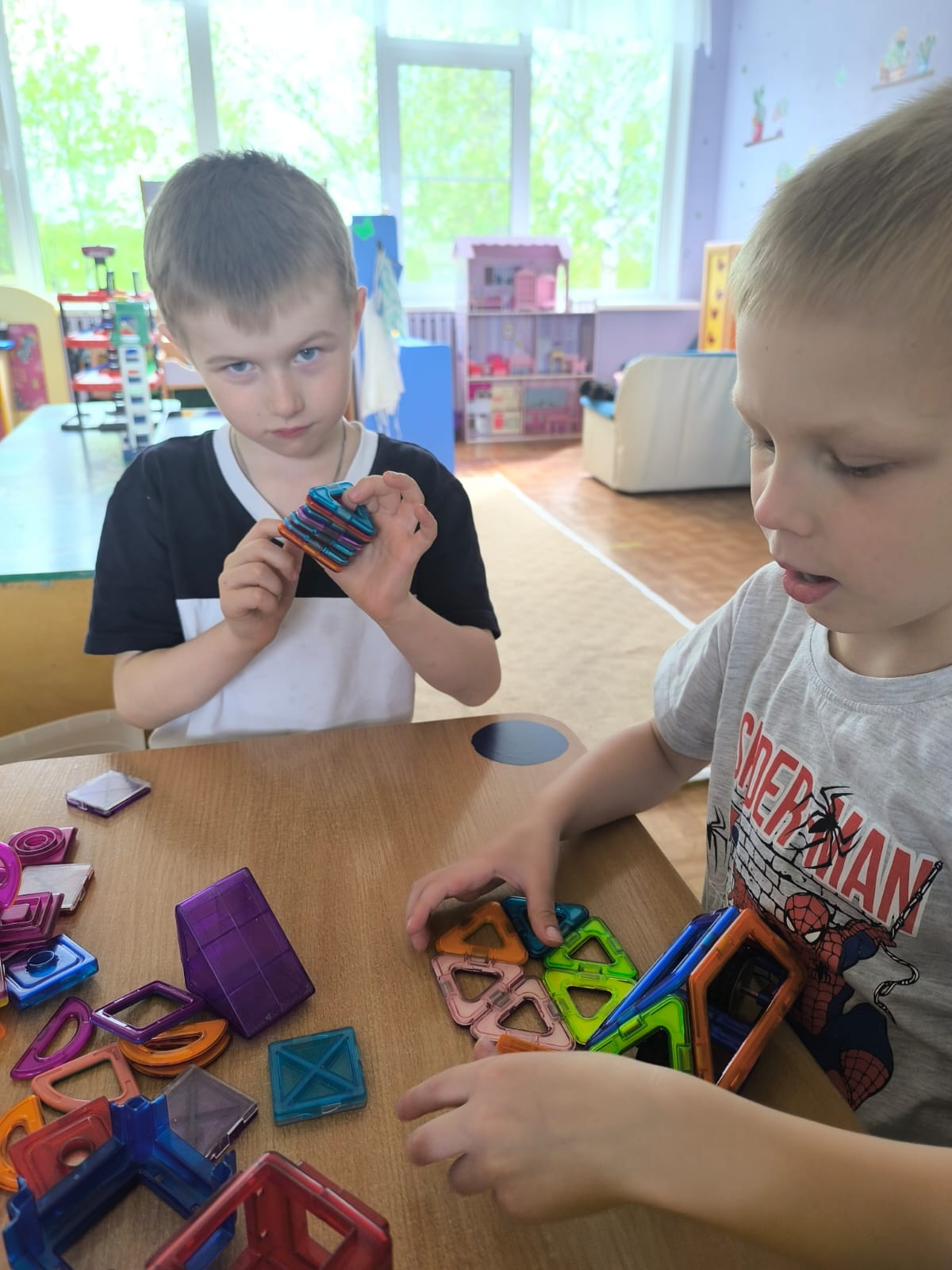 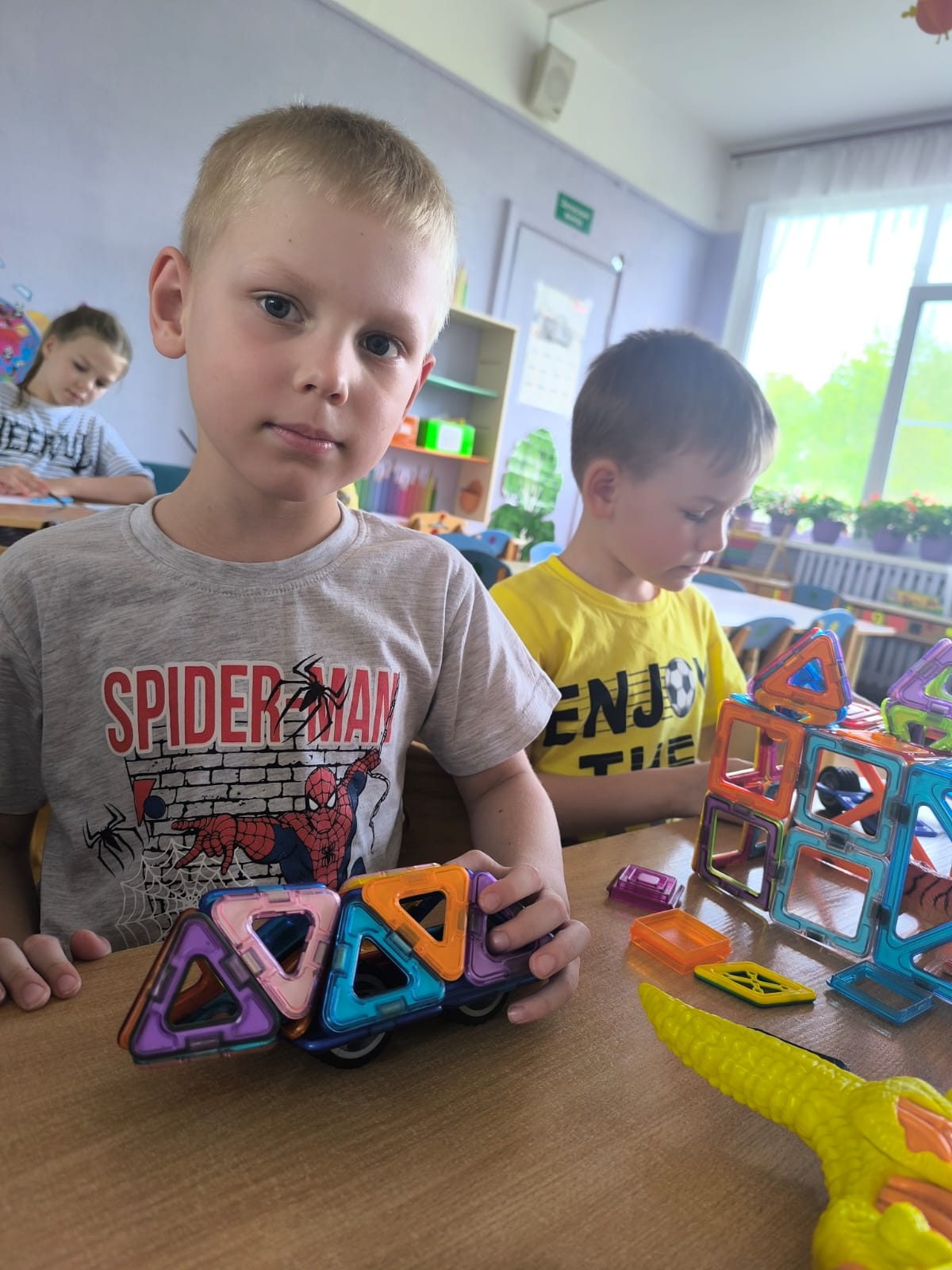 Цели конструирования с помощью магнитного конструктора включают:
Развитие мелкой моторики рук, что стимулирует общее речевое и умственное развитие дошкольников. 
Обучение правильному и быстрому ориентированию в пространстве. 
Развитие внимания, способности сосредоточиться, памяти, логического мышления. 
Формирование умения строить по предложенным схемам, инструкциям, учитывая способы крепления деталей. 
Развитие интереса к конструктивной деятельности, желания экспериментировать, творить, изобретать. 4
Развитие умения сравнивать детали по размеру и количеству, отбирать детали, необходимые для воплощения замысла, сравнивать конструкции с образцами и другими постройками, а также с реальными объектами.
Экспериментариум
11.03.2025-16.03.2025
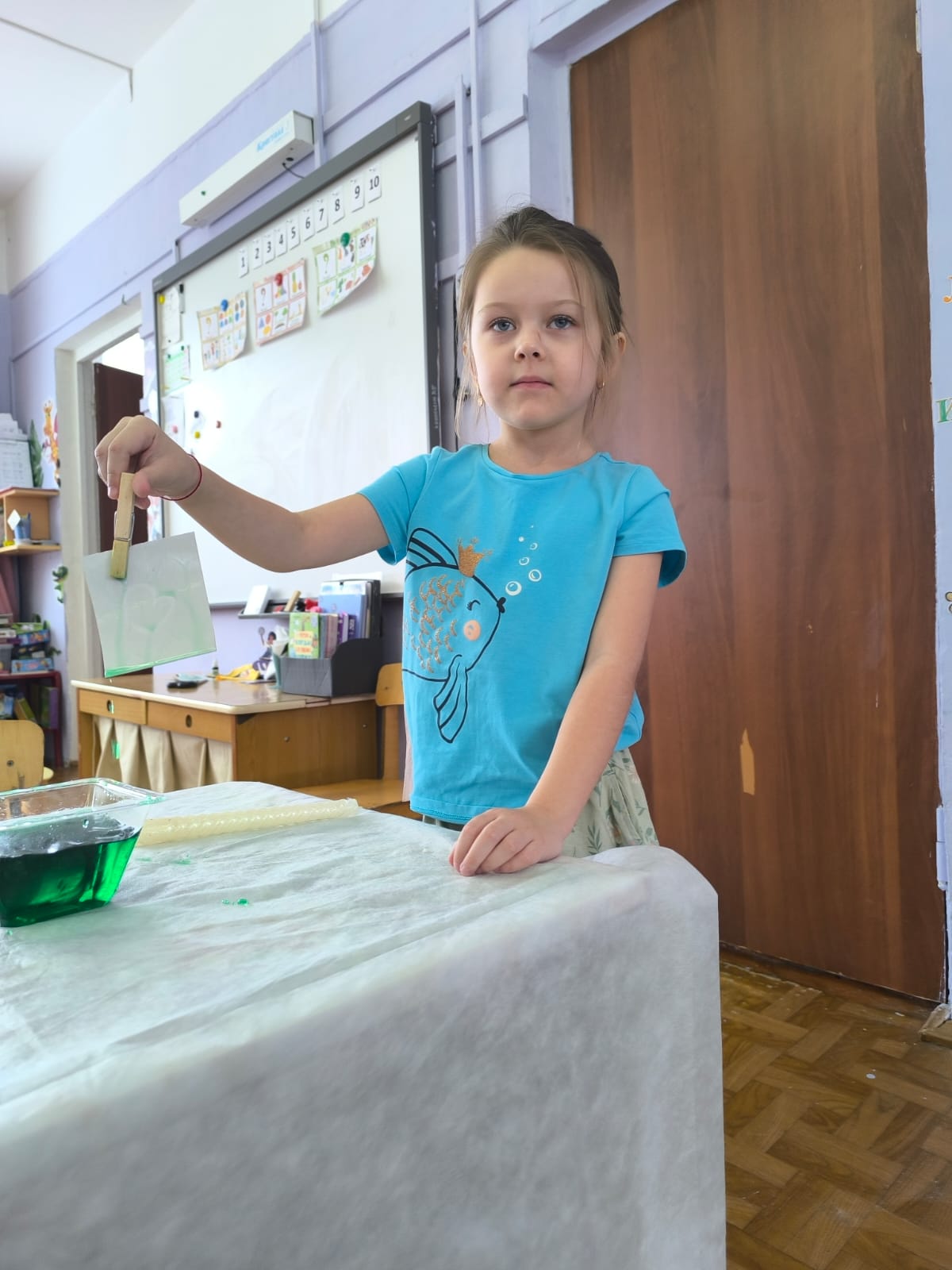 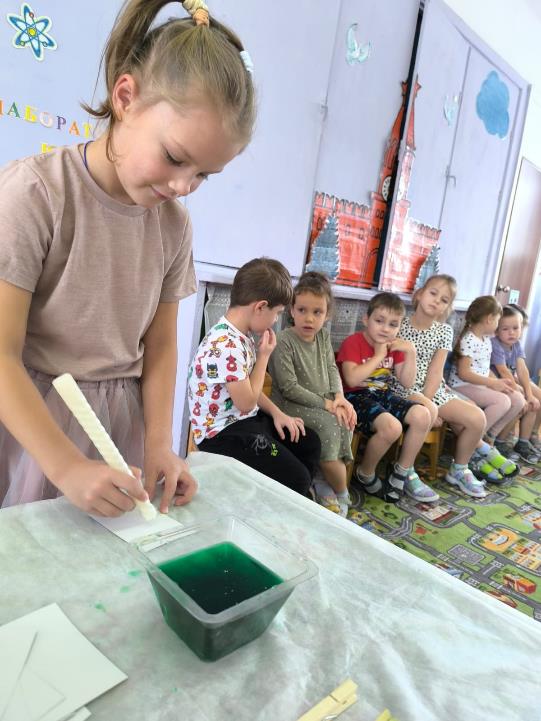 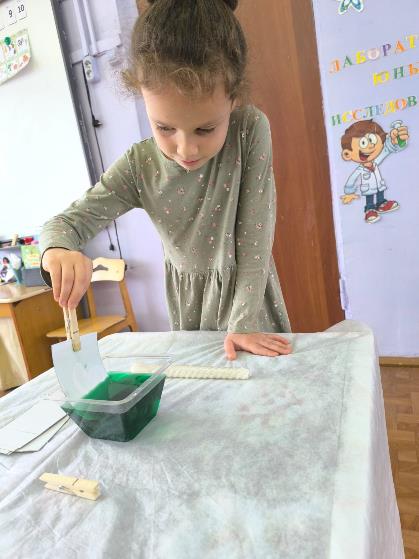 Эксперимент, в ходе которого можно наблюдать проявление рисунка, нарисованного воском, при взаимодействии с водой. Такой эксперимент может быть интересен детям и позволяет познакомить их со свойствами воска, в частности с тем, что он отталкивает воду.
Спортивная карусель
17.03.2025-23.03.2025
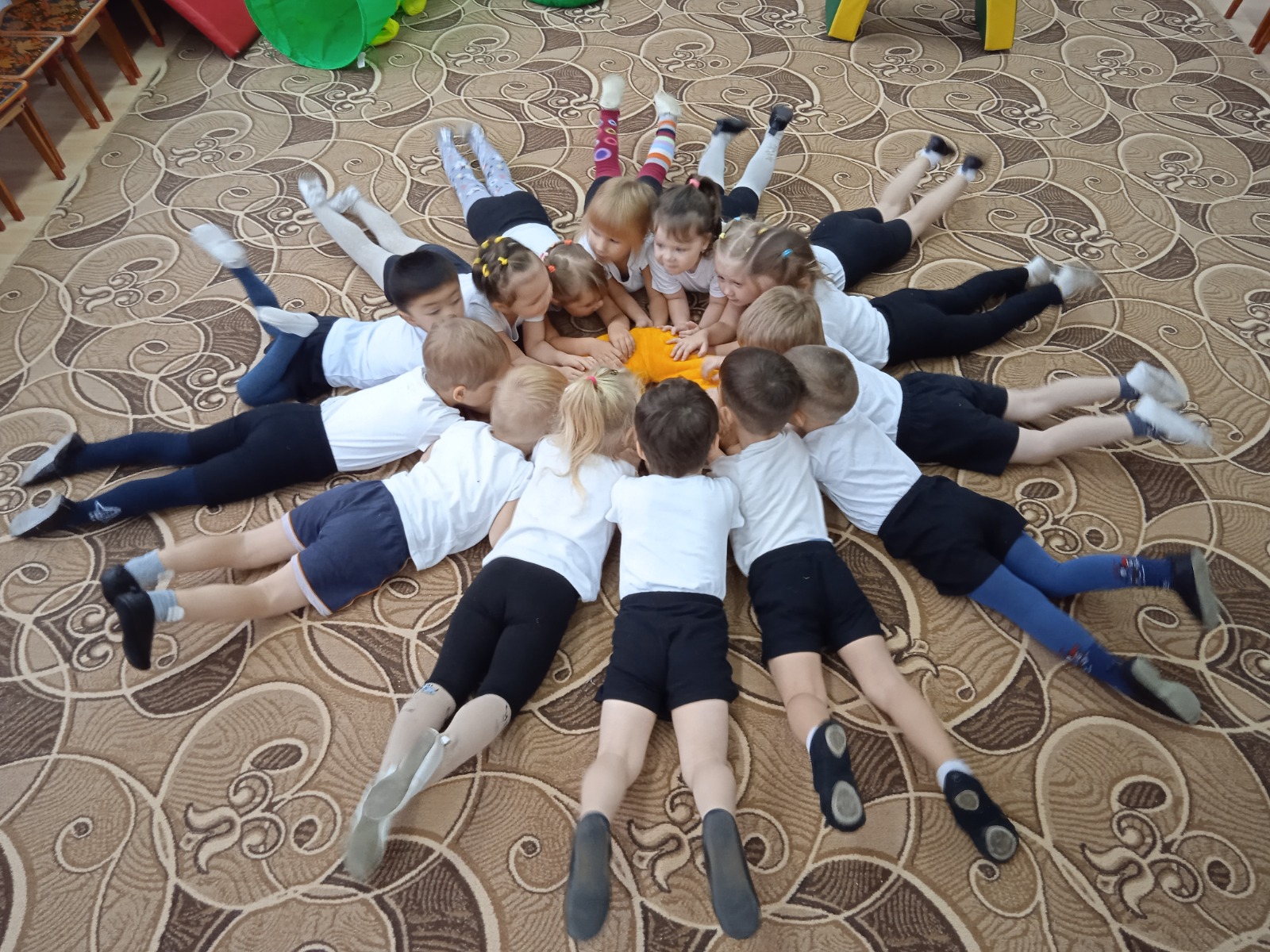 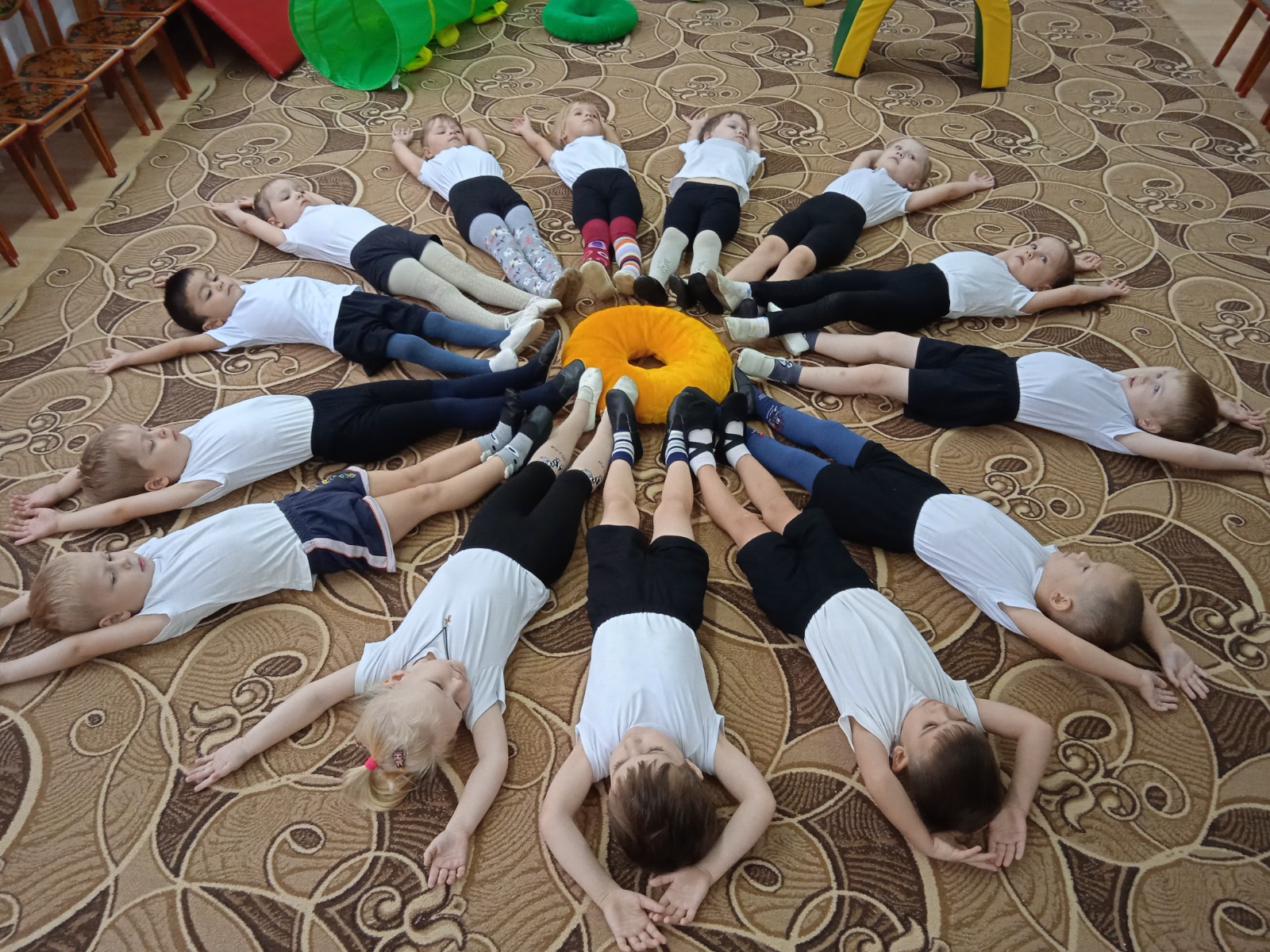 Цель:  формировать у детей интерес к занятиям физкультурой.
Задачи:
развивать ловкость, волевые качества;
совершенствовать двигательные умения и навыки.
создавать положительный эмоциональный фон, атмосферу доброжелательности.
24.03.2025-30.03.2025                                                        Театр детей
«Мой выбор. Президент группы»
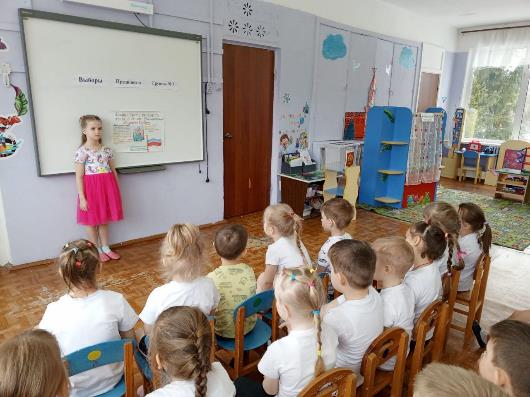 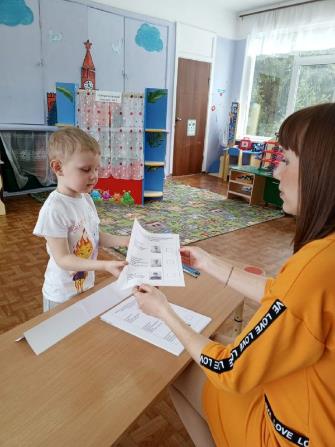 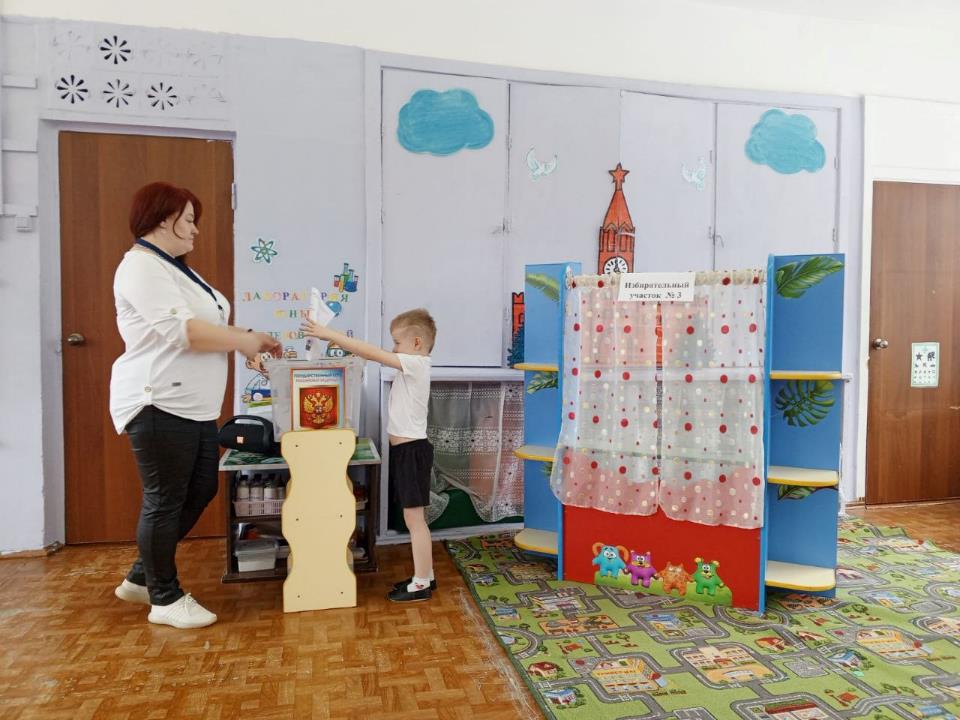 Задачи:
Познакомить воспитанников с правилами проведения выборов;
Формировать мотивацию и познавательный интерес к нормам избирательного права, принципам демократии и выборов, правовым и конституционным основам РФ;
Создать условия для проявления лидерских качеств детей, умения видеть проблемные ситуации и находить пути их решения;
Увлекательная математика
31.03.2025-06.04.2025
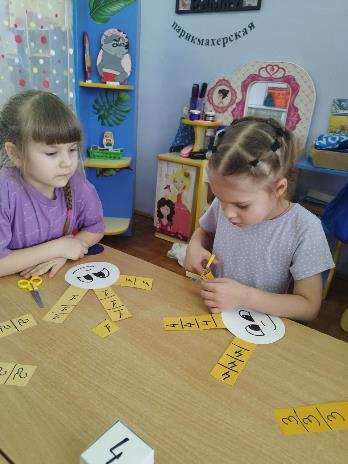 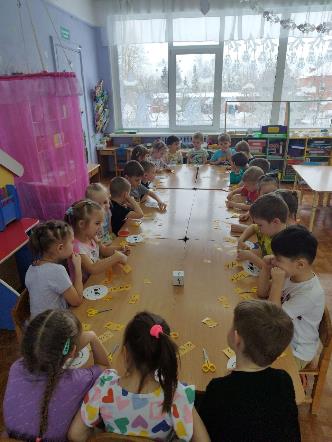 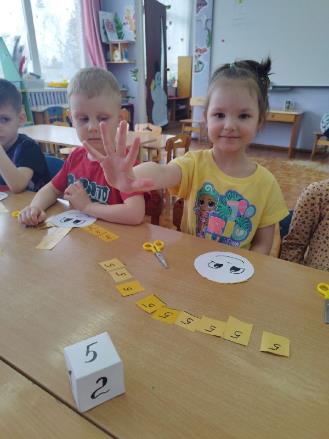 Цель: 
Развивать навыки счёта;
Развитие внимания и вображения;
Развитие мелкой моторики, умение пользоваться ножницами.
Каникулярная неделя: находки вашего ДО 
(игры и творчество ко Дню Космонавтики)
07.04.2025-13.04.2025
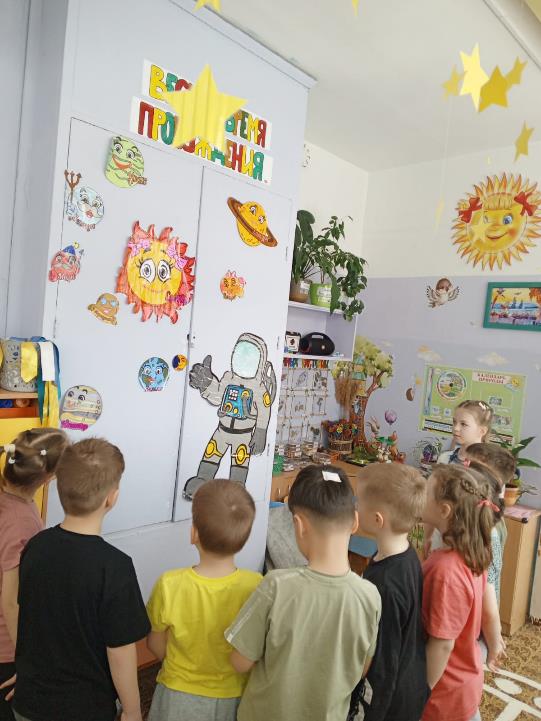 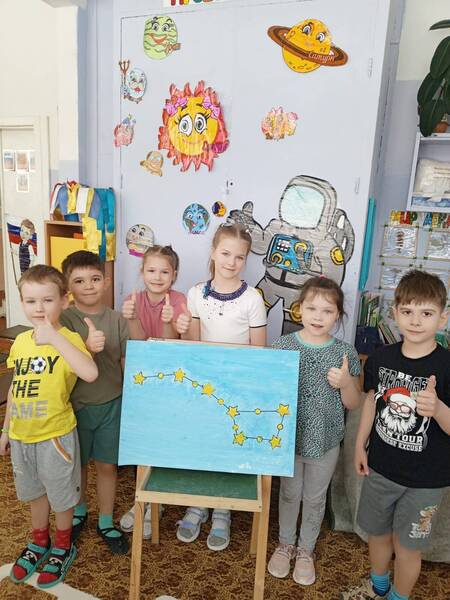 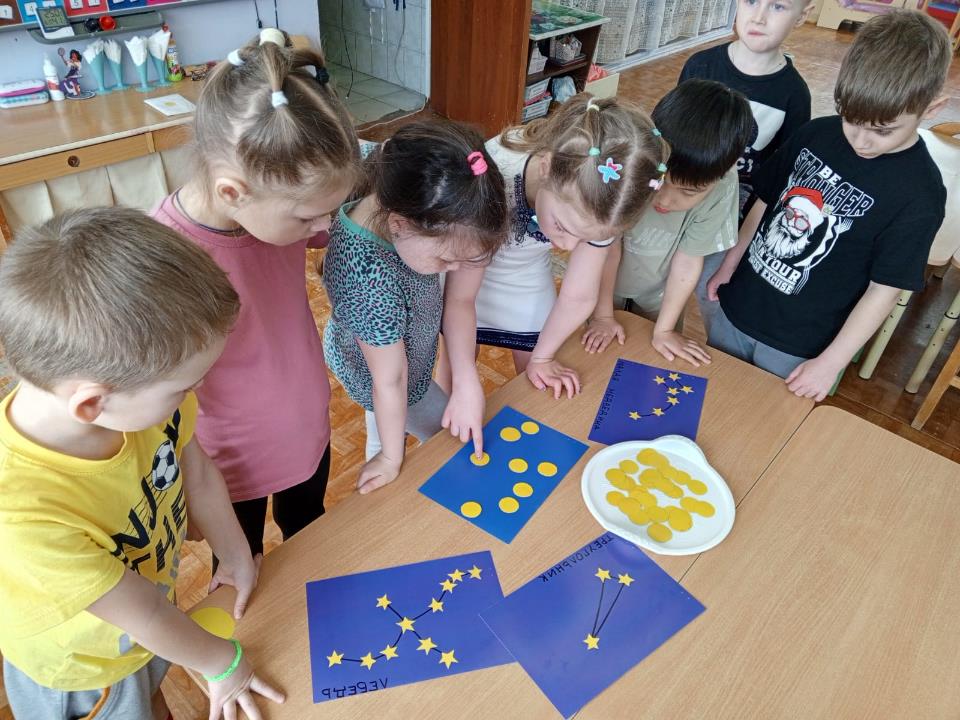 Цели: 
Повышение познавательной, игровой, творческой активности, развитие разнообразных психических процессов, обогащение и расширение кругозора посредством интеграции в ходе подготовки и проведения праздника всех образовательных областей.
Актуализация и закрепление знаний и представлений детей о космосе